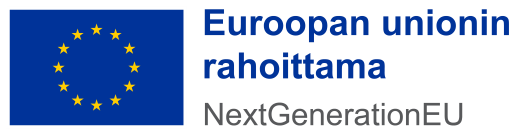 Monialainen asiakasohjaus Soitessa
5. Ydintoiminnot
Asiakkaiden kysymyksiin vastaaminen, neuvonta ja ohjaus eri kanavissa. 
Asiakkaiden ohjaaminen järjestelmän sisällä ja tarvit-tavien tahojen konsultointi
Palvelun viestintä ja markkinointi
Kirjaaminen ja tilastointi
Asiakaspalautteen keräämi-nen ja palvelun jatkuva kehit-täminen
4. Asiakassuhde
Rakennetaan ystävällinen ja kynnyksetön asiakaspalvelu, jossa ammattitaitoiset sote-henkilöt kuuntelevat, tekevät ensiarvion ja ohjaavat eteenpäin omahoitoon tai omiin/yksityisiin palveluihin. 
Toimitaan ensilinjassa, jossa pysyviä asiakkuuksia ei synny, mutta jonne asiakkaat voivat olla helposti uudelleen yhteyksissä.
2. Asiakasryhmät
Asiakkaina ovat koko K-P:n hyvinvointialueen asukkaat, omaiset ja sote-työntekijät 
Palvellaan myös alueen ulkopuolisia tahoja, joilla on apua tarvitseva läheinen tällä alueella. 
Erityisenä asiakasryhmänä tavoitellaan heikossa ja haavoittuvassa asemassa olevia asiakasryhmiä, joilla ei ole voimavaroja etsiä, hakea apua ja vaatia tarvitsemiaan palveluja nykyisessä palvelujärjestelmässä, mikä näkyy yhteiskunnassamme eriarvoistumisena. (esim. lapset, nuoret, pienituloiset, pitkäaikaissairaat, päihde- ja mt-ongelmaiset, vammaiset, maahanmuuttajat, vanhukset)
1. Arvolupaus
Asiakas saa nopeasti ja vaivattomasti yhdellä yhtey-denotolla tarvitsemansa avun tai ohjauksen oikean palvelun piiriin. 
Monialainen asiakasohjaus antaa väestölle tietoa ja apukeinoja arjessa selviytymi-seen, terveyden- ja sairaan-hoitoon, sosiaaliturvaan sekä haastaviin elämäntilanteisiin liittyvissä asioissa.
Toimii jokaisena arkipäivänä puhelimitse, chatissa sekä sähköisin omahoitoviestein.
Matalan kynnyksen joustava ja nopea palvelu, mikä näyt-täytyy asiakkaalle ”yhtenä luukkuna”, josta asia lähtee pompottelematta järjestel-män sisällä etenemään.
7. Kumppanit
Koko Soiten palvelutuotanto
Yksityiset sote-toimijat
3. sektorin toimijat
Järjestelmätoimittajat
Soiten sovellustuki ja puhelinpalvelut
RRP Suomen kestävän kasvun ohjelma (STM ja THL)
TKIO ja osallisuus kehittämisyksikkö 
RRF2 K-P ohjausryhmä
RRF2 hankekehittäjät
Kokemusasiantuntijat
TEHOKKUUS
ARVO
6. Resurssit
Riittävät, osaavat ja monialai-
        set henkilöstöresurssit
Toimivat digityövälineet
Digitaaliset järjestelmät ja oi-keudet, joilla palvelu tuote-taan (Telia Ace, LifeCare Omahoito, Terveys-kylän Omaolo, eKonsultaatio chat, Sosiaali Life Care)
Toimivat konsultaatio ja -ohjauskanavat
3. Kanavat
Palvelun kanavina toimii puhelin, Omahoito-viestit, Omaolo-viestit + chat, jossa mahdollisuus videoyhteyteen ja tiedostojen lähettämiseen.
Tarkoituksena rakentaa täysin digitaalinen ja koko hyvinvointialuetta tasa-arvoisesti palveleva palvelu.
8. Tulovirrat
Monialaista asiakasohjausta kehitetään ja pilotoidaan hankerahoituksella ja kehitettävä palvelu on tarkoitus juurruttaa hyvinvointialueen toiminnaksi. Asukkaille palvelu on maksuton.
Toimiva asiakasohjausjärjestelmä ohjaa asiakkaat jo alun perin oikeaan paikkaan, mikä vähentää Sote-järjestelmän häiriökysyntää ja näkyy asiakkaalle sujuvampana ja nopeampana palveluna. 
Helpot yhteydenottokanavat madaltavat asukkaiden kynnystä hakea apua kun ongelmat eivät ole vielä niin suuria. -> Vähentää raskaiden ja kalliiden hoitojen tarvetta ja ohjaa omahoitoon + yksit.
Koko asiakasohjaus toimii digitaalisena, mikä vähentää mm. tilakustannuksia, siirtymisiin kuuluvaa aikaa ja lisää palvelujen tasa-arvoa koko hyvinvointialueella
Keskitettyyn monialaiseen asiakasohjaukseen integroidaan hajautetut asiakaspalvelupisteet,
jolloin saadaan poistettua päällekkäistä työtä ja lisätään samalla tehokkuutta.
9. Kulurakenne
Henkilöstökulut
IT- ja järjestelmäkulut
Toimistokulut 
Viestintä- ja markkinointikulut
www.businessmodelgeneration.com